ENCEP - Natal - Maio de 2012
PROJECT BASED LEARNING - ENGENHARIA DE PRODUÇÃO
APRENDIZAGEM BASEADA EM PROJECTOS INTERDISCIPLINARESConceitos, Implementação e Resultados
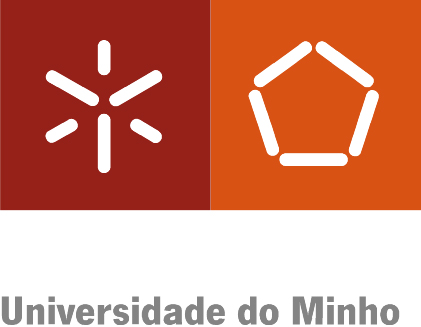 Rui M. Lima (rml@dps.uminho.pt) 


Mestrado Integrado em Engenharia e Gestão Industrial (MIEGI)
Departamento de Produção e Sistemas 
Escola de Engenharia da Universidade do Minho
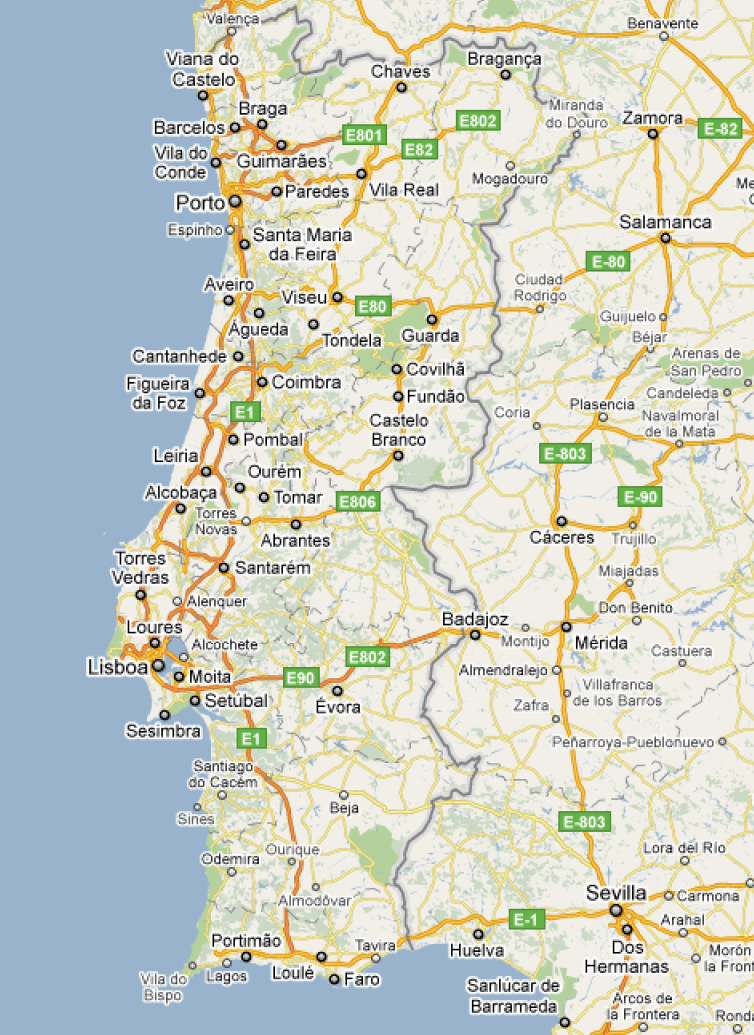 UMinho
Região do Minho
Norte Litoral de Portugal

UMinho
Braga - Campus Gualtar
Guimarães - Campus Azurém
Escola de Engenharia
Grupo PAEE – PBL_MIEGI
Rui M. Lima, Dinis Carvalho, Anabela Alves, Rui M. Sousa, Francisco Moreira, Natascha van Hattum-Janssen, Diana Mesquita, Sandra Fernandes
2012/05/16
APRENDIZAGEM BASEADA EM PROJECTOS : Rui M. Lima
2
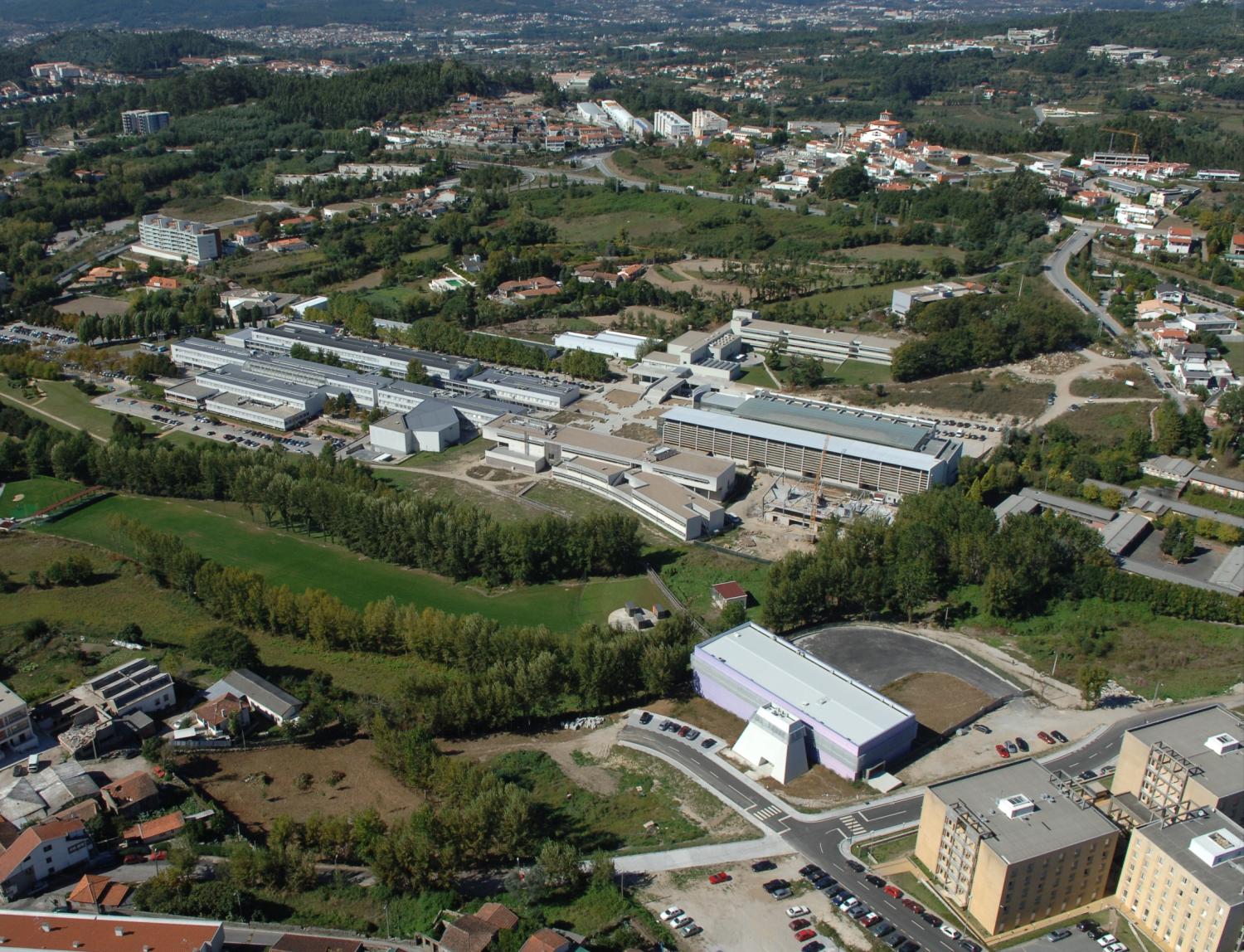 Universidade do Minho
Campus de Azurém
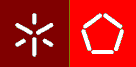 2012/05/16
APRENDIZAGEM BASEADA EM PROJECTOS : Rui M. Lima
3
Tópicos
Contextualização
Competências e a Prática de Engenharia
Engenharia de Produção, conteúdos + competências

PBL - Conceitos Base
Projeto de Engenharia
Aspetos chave

PBL - Modelos - Princípios Gerais
PBL - Modelo Aalborg - Princípios Gerais
PBL - Modelo MIEGI_UMINHO - Princípios Gerais

PBL - Modelo MIEGI_UMINHO – Resultados
Projetos
Perceções
Cooperação internacional
2012/05/16
APRENDIZAGEM BASEADA EM PROJECTOS : Rui M. Lima
4
PBL - Contextualização
Competências
Rui M. Lima & Diana Mesquita
2012/05/16
APRENDIZAGEM BASEADA EM PROJECTOS : Rui M. Lima
5
Mudanças Globais na Engenharia
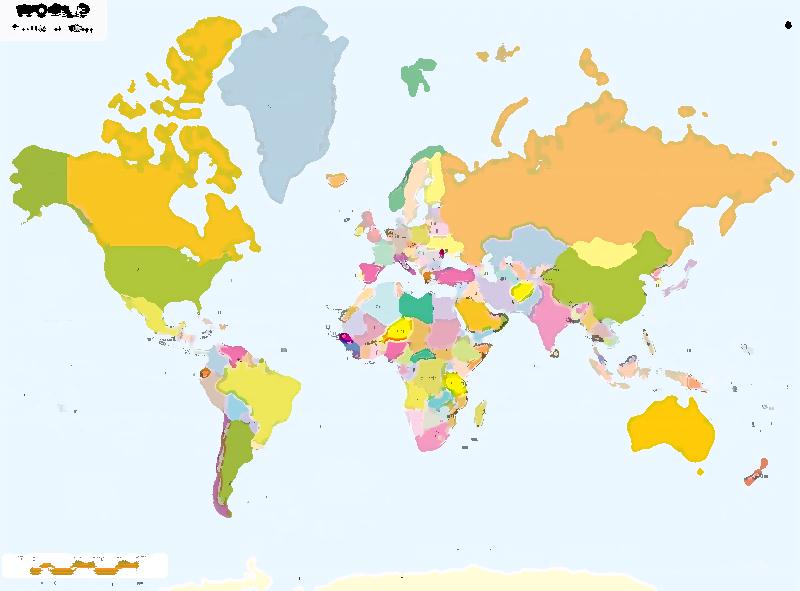 Ligação entre a economia mundial e os desenvolvimentos tecnológicos
Diferentes culturas e sociedades
Equipas multinacionais
Comunicação 
Políticas locais, regionais e mundiais

“University courses can be made more interesting through the transformation of curricula and pedagogy using such information and experience in more activity-, project- and problem-based learning, just-in-time approaches and hands-on application, and less formulaic approaches that turn students off. In short, relevance works! Science and engineering have changed the world, but are professionally conservative and slow to change.
We need innovative examples of schools, colleges and universities around the world that have pioneered activity in such areas as problem based learning.
The future of the world is in the hands of young engineers and we need to give them as much help as we can in facing the challenges of the future.”
UNESCO (2010), pp. 32
http://www.mapsofworld.com/world-political-map.htm#
2012/05/16
APRENDIZAGEM BASEADA EM PROJECTOS : Rui M. Lima
6
Competências
Sistema de ensino-aprendizagem baseado na ideia da transmissão de conhecimento
Sistema de ensino-aprendizagem baseado no desenvolvimento de competências…
transição
Capacidade de mobilizar recursos de aprendizagem (conhecimento, habilidades,…) em contextos específicos, académicos e/ou profissionais.
2012/05/16
APRENDIZAGEM BASEADA EM PROJECTOS : Rui M. Lima
7
[Speaker Notes: “This calls for flexibility and innovation in the contents as well as in the structuring of higher education programs. The vision for 2020 is a Europe where governments, employers and HE institutions have increased their partnerships in order to create jobs for the graduates and graduates for the jobs” (EHEA, 2010).”]
Competências[engenharia]
European Accredited Engineering programmes EUR-ACE
2012/05/16
APRENDIZAGEM BASEADA EM PROJECTOS : Rui M. Lima
8
Engenharia de Produção[conteúdos curriculares]
Lima et al. (2012)
2012/05/16
APRENDIZAGEM BASEADA EM PROJECTOS : Rui M. Lima
9
[Speaker Notes: Transição de um sistema de ensino baseado na ideia da transmissão de conhecimentos para um sistema baseado no desenvolvimento de competências…]
Engenharia de Produção[conteúdos curriculares]
IEM - Dissertation
IEM - Production Management
IEM - IEM
IEM - Automation
IEM - Project
IEM - Quality
IEM - Economics Engineering
IEM - Operations Research
IEM - Computer and Information Systems
IEM - Ergonomics and Human Factors
IEM - Logistics
IEM - Maintenance
IEM - Project Management
IEM - Sustainability
IEM - Product Design
IEM - Simulation
2012/05/16
APRENDIZAGEM BASEADA EM PROJECTOS : Rui M. Lima
10
[Speaker Notes: Transição de um sistema de ensino baseado na ideia da transmissão de conhecimentos para um sistema baseado no desenvolvimento de competências…]
Competências[Análise de Ofertas de Emprego para Engenharia de Produção]
2012/05/16
APRENDIZAGEM BASEADA EM PROJECTOS : Rui M. Lima
11
[Speaker Notes: Transição de um sistema de ensino baseado na ideia da transmissão de conhecimentos para um sistema baseado no desenvolvimento de competências…]
Project Based Learning - PBL
Transição de um sistema de ensino baseado na ideia da transmissão de conhecimentos para um sistema baseado no desenvolvimento de competências…
Rui M. Lima & Natascha van-Hattum Janssen
2012/05/16
APRENDIZAGEM BASEADA EM PROJECTOS : Rui M. Lima
12
PBL - características
Iniciativa realizada uma única vez, num tempo limitado, para entregar um determinado resultado, produto ou serviço
PROJETO
2012/05/16
APRENDIZAGEM BASEADA EM PROJECTOS : Rui M. Lima
13
PBL - Modelo Aalborg - Princípios Gerais
Modelo de Aalborg - 9 princípios base - http://www.en.aau.dk/ 
Scott Barge (2010). Principles of Problem and Project Based Learning: The Aalborg PBL Model. Aalborg University internal publication.
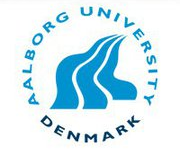 Rui M. Lima & Diana Mesquita
2012/05/16
APRENDIZAGEM BASEADA EM PROJECTOS : Rui M. Lima
14
PBL Aalborg – Contexto
Problem and Project Based Learning 
1974 - abordagem alternativa à Educação

Motivação
atribuir aos alunos um papel ativo no processo de aquisição e construção do conhecimento
procurando um maior compromisso e comprometimento com o próprio processo de aprendizagem . 

Modelo de Aalborg - 9 princípios base.
2012/05/16
APRENDIZAGEM BASEADA EM PROJECTOS : Rui M. Lima
15
PBL Aalborg - Princípios
Visão educacional - PBL articulado com objetivos da instituições
Currículo - abordagem pedagógica da instituição e do curso
Estudantes - devem entender o PBL para garantir o seu envolvimento e compromisso
Professores - alinhados com os princípios do PBL (Formação, atividades de desenvolvimento profissional, melhores práticas)
Avaliação da Aprendizagem - desempenho individual dos alunos centrado no processo colaborativo do projeto
Recursos - instituição garante recursos físicos, materiais e humanos
Gestão institucional - estrutura administrativa facilita a implementação
Relações externas - desenvolver e manter parcerias com agentes externos
Pesquisa - desenvolvimento de investigação em torno das questões relativas ao PBL
2012/05/16
APRENDIZAGEM BASEADA EM PROJECTOS : Rui M. Lima
16
Modelo de Disciplinas
metade da carga do semestre
Disciplinas (3)
Disciplinas de apoio ao projeto
Disciplinas mais teóricas

Projeto
Projeto chega a influenciar  75% da aprendizagem
metade da carga do semestre
2012/05/16
APRENDIZAGEM BASEADA EM PROJECTOS : Rui M. Lima
17
[Speaker Notes: O PBL define a abordagem pedagógica da instituição e do curso
Processo centrado no estudante
Ligação entre a teoria e a prática

O currículo é trabalhado considerando:
Área de conhecimento (e.g. engenharia de produção) 
Definição do problema / Tema por semestre
Gestão de projetos
Aprendizagem colaborativa
Agentes externos (e.g. empresas)]
PBL - Modelo MIEGI_UMinho - Princípios Gerais
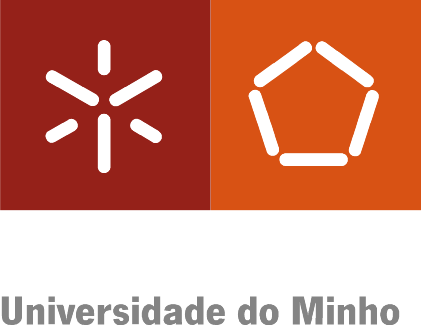 Escola de Engenharia
2012/05/16
APRENDIZAGEM BASEADA EM PROJECTOS : Rui M. Lima
18
MIEGI_PBL – PrincípiosContexto e Objetivos
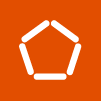 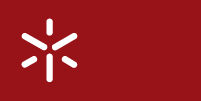 Universidade do Minho, Escola de Engenharia
Departamento de Produção e Sistemas / Mestrado Integrado em Engenharia e Gestão Industrial (MIEGI)
Reestruturação curricular – Processo de Bolonha
Apoio institucional (financiamento, formação, recursos)

Objetivos
Aumentar a motivação dos alunos
Aumentar a relevância das aprendizagens
Desenvolver competências profissionais

PLE - Project Led Education (Peter Powell and Wim Weenk)
2012/05/16
APRENDIZAGEM BASEADA EM PROJECTOS : Rui M. Lima
19
MIEGI_PBL – PrincípiosAlunos e Professores
Alunos
Centrado no aluno e no seu desempenho
Competências técnicas específicas
Competências transversais


Professor
Papel Técnico
Apoiar / facilitar o desenvolvimento de competências técnicas no projeto: aulas de acompanhamento
Papel de Tutor
Apoia a aplicação de metodologias de gestão adequadas e o trabalho em equipa: aulas de tutoria
2012/05/16
APRENDIZAGEM BASEADA EM PROJECTOS : Rui M. Lima
20
Modelo MIEGI_PBLCurrículo
2012/05/16
APRENDIZAGEM BASEADA EM PROJECTOS : Rui M. Lima
21
Modelo MIEGI_PBLSemestre
2012/05/16
APRENDIZAGEM BASEADA EM PROJECTOS : Rui M. Lima
22
Modelo MIEGI_PBLSemestre
4º ANO
1º ANO
2012/05/16
APRENDIZAGEM BASEADA EM PROJECTOS : Rui M. Lima
23
Modelo MIEGI_PBLAlguns elementos gerais
Alunos : equipas de 5 a 8 elementos

Docentes
Funções técnicas e funções de tutor (não técnico)
Equipa de coordenação com docentes, tutores e investigadores

Duração : 17 semanas

Nota final de uma disciplina
±50% avaliação individual de projeto
± 50% avaliação contínua das disciplinas
2012/05/16
APRENDIZAGEM BASEADA EM PROJECTOS : Rui M. Lima
24
MIEGI_PBL - OrganizaçãoAvaliação Sumativa
Classificação Final de uma Disciplina
Avaliação Contínua (50% a 70%)
Discussão - Mini-testes
Organização - Envolvimento
Resultado de Projecto (30% a 50%)

Grupo: Relatório + Discussão + Protótipo + Apres.
Individual: Peer + Teste
2012/05/16
APRENDIZAGEM BASEADA EM PROJECTOS : Rui M. Lima
25
MIEGI_PBL
Alguns Resultados
2012/05/16
APRENDIZAGEM BASEADA EM PROJECTOS : Rui M. Lima
26
MIEGI_PBL - OrganizaçãoResumo de Projetos em Ambiente Académico
Realizaram-se 9 edições do 1º ano envolvendo 50 grupos e 341 alunos.edição
2004_05_LEGI12 - Biodiesel - 6 Grupos
2005_06_LEGI12 - Biomassa - 5 Grupos
2006_07_MIEGI11 - Pilhas de Combustível - 5 Grupos
2006_07_MIEGI12 - Turismo Espacial - 5 Grupos
2007_08_MIEGI11 - Dessalinização de Água do Mar - 6 Grupos
2008_09_MIEGI11 - Baterias para Carros Eléctricos - 6 Grupos
2009_10_MIEGI11 - Aproveitamento de resíduos orgânicos para produção de bio álcool - 6 - 40
2010_11_MIEGI11 - Air2Water - dispositivo portátil de produção de água potável a partir da humidade do ar e especificação do respetivo Sistema Produtivo  - 6 - 40

Realizaram-se 4 edições do 4º ano envolvendo 23 grupos e 166 alunos.edição
2005_06_LEGI42 - Produção de Brinquedos em Madeira - 5 Gr.
2007_08_MIEGI42 - Produção de Brinquedos em Madeira - 6 Gr.
2008_09_MIEGI42 - Projeto de criação de uma Microempresa - 5 grupos - 35
2009_10_MIEGI42 - Projeto de Produto e de Avaliação de Posto de Trabalho - 6 - 46
2010_11_MIEGI42 - Projeto de Produto e de Avaliação de Posto de Trabalho - 6 - 49
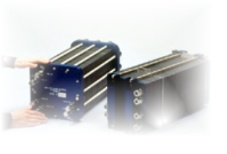 2012/05/16
APRENDIZAGEM BASEADA EM PROJECTOS : Rui M. Lima
27
MIEGI_PBL - OrganizaçãoResumo de Projectos com Empresas
MIEGI_PBL_41
6 edições - 10 empresas - 24 grupos - 169 alunos.edição
“Análise e propostas de melhoria do sistema de produção”
2012/05/16
APRENDIZAGEM BASEADA EM PROJECTOS : Rui M. Lima
28
2009_10_MIEGI_PBL_41Exemplo de Resultados de Projetos com Empresa
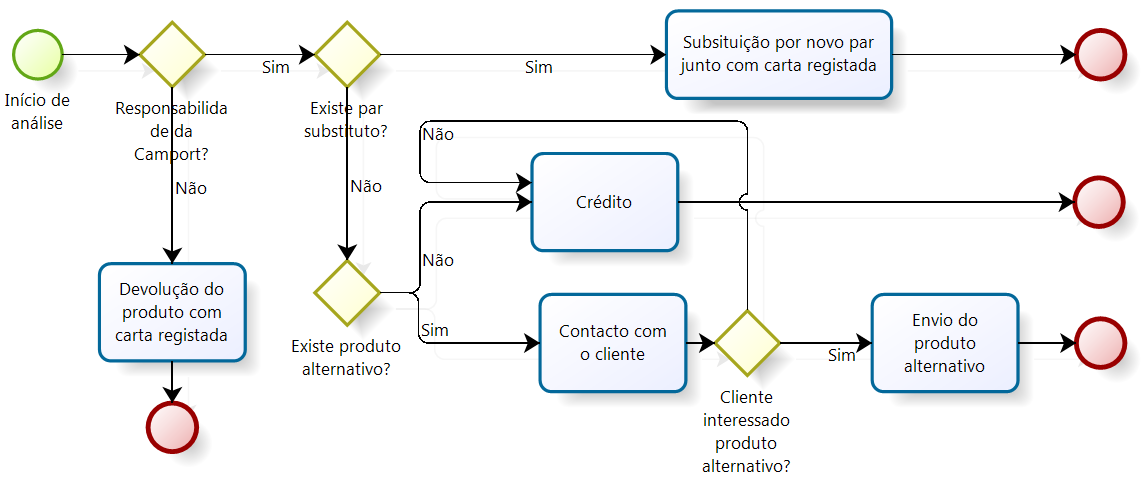 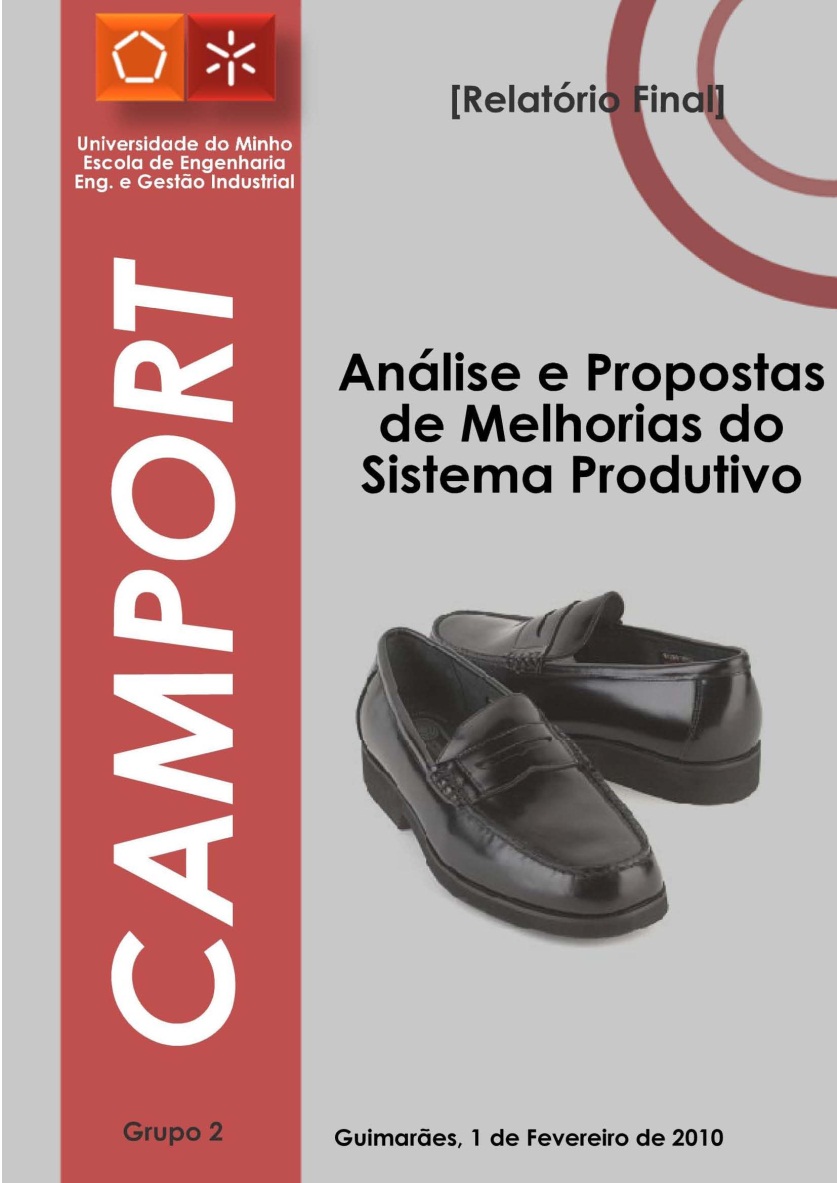 Figura 28- Modelação BPML: Subprocesso do tratamento de reclamações
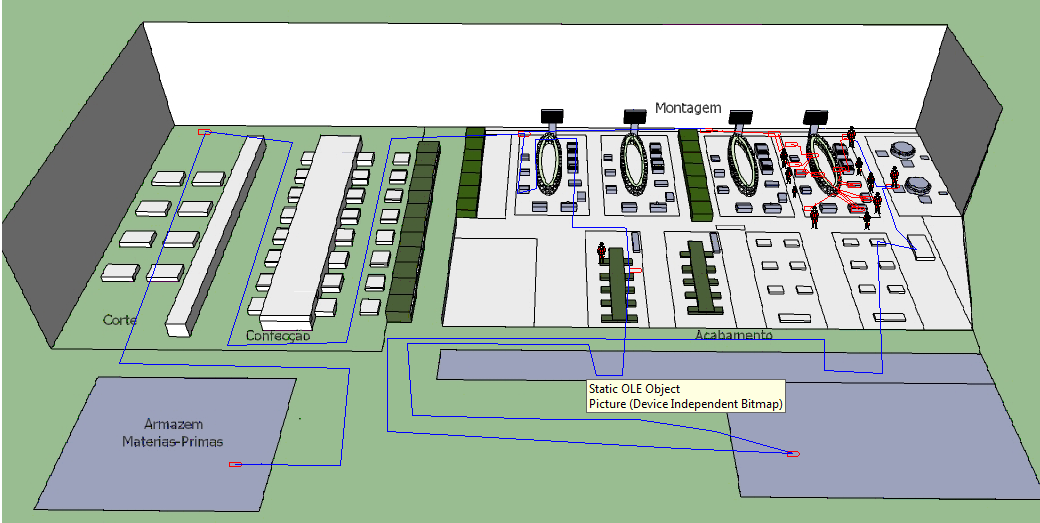 Figura 29 - Modelação da empresa em especial secção de Montagem
2012/05/16
APRENDIZAGEM BASEADA EM PROJECTOS : Rui M. Lima
29
MIEGI_PBL - Organização
Resumo de Semestres PBL 
7 anos lectivos

23 edições
12 empresas participaram em 15 edições

113 grupos
802 alunos.edição
2012/05/16
APRENDIZAGEM BASEADA EM PROJECTOS : Rui M. Lima
30
MIEGI_PBL – Avaliação do Processo
Resultados directos
113 Relatórios finais de alunos
50 Protótipos de 1º ano : Lego Mindstorms
>300 Apresentações de Alunos

Artigos de alunos
7 relatórios em formato de artigo
9 publicações em conferências internacionais

Classificações
Fernandes, Lima, Cardoso, Leão & Flores (2009).

Percepção (Sandra Fernandes)
Docentes
Alunos
Empresas
2012/05/16
APRENDIZAGEM BASEADA EM PROJECTOS : Rui M. Lima
31
[Speaker Notes: Preciso de frases chave.
Resumo de análise de classificações.]
MIEGI_PBL - AvaliaçãoResultados - Perceções
“Nunca imaginei que alunos do 1º ano, no 1º semestre, fossem capazes de fazer coisas assim! Estou seriamente a pensar em convidar alguns destes alunos para fazerem uma apresentação dos projectos que fizeram num dos Seminários do nosso Departamento (matemática). [...] Quem não está envolvido no processo, não consegue ter a noção do que é que estamos a falar...”

Rui Pereira (docente de Cálculo)

“Nas aulas aprendíamos os fundamentos teóricos e no projecto PBL conseguíamos efectuar diversas aplicações práticas desses fundamentos teóricos. Isto foi uma novidade para os alunos, …, mas eu penso que esta aplicação da teoria em termos práticos contribuiu imenso para a nossa aprendizagem…”

Aluno MIEGI
2012/05/16
APRENDIZAGEM BASEADA EM PROJECTOS : Rui M. Lima
32
PAEE’2012
PAEE'2012 - Project Approaches in Engineering Education 
São Paulo - PUC-SP - 26-27 Julho 2012 - Luiz Carlos de Campos
http://paee.dps.uminho.pt
Rui Sousa
Anabela
Diana
Natascha
Sandra
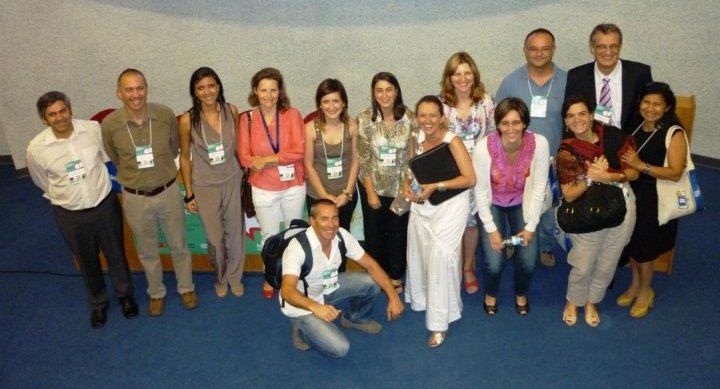 Rui M. Lima
Francisco
Dinis
Lisboa, 02/10
http://www.facebook.com/pages/PAEE-Project-Approaches-in-Engineering-Education/182045165166836
2012/05/16
APRENDIZAGEM BASEADA EM PROJECTOS : Rui M. Lima
33
Cooperação na Implementação
Objetivo
Apoiar instituições, professores, pesquisadores e todos os interessados para a metodologia PBL
Currículo, Competências, Avaliação, Trabalho em Equipa, Modelo PBL

Cursos PBL com “simulação” de trabalho de projeto (equipa de coordenação)
Resultado - proposta de projeto de aprendizagem PBL
Avaliação do processo e dos projetos
Melhores práticas…
2012/05/16
APRENDIZAGEM BASEADA EM PROJECTOS : Rui M. Lima
34
Cooperação na Implementação
Instituições (7 / 9)
2010_UnB | Eng. Produção (2x)
2010_PUC São Paulo | Eng. Biomédica + outras 
2010_UNESP Bauru | várias engenharias
2011_USP UFSCAR | Eng. Produção e Eng. Elétrica
2011_UnB | Design Industrial
2012_UCS | várias engenharias e ciências exactas (2x)
2012_UniNorte (Laurentis) Manaus | vários cursos
2012_UFJF (Agosto?)
2012/05/16
APRENDIZAGEM BASEADA EM PROJECTOS : Rui M. Lima
35
Cooperação na Implementação
Mais de 100 participantes
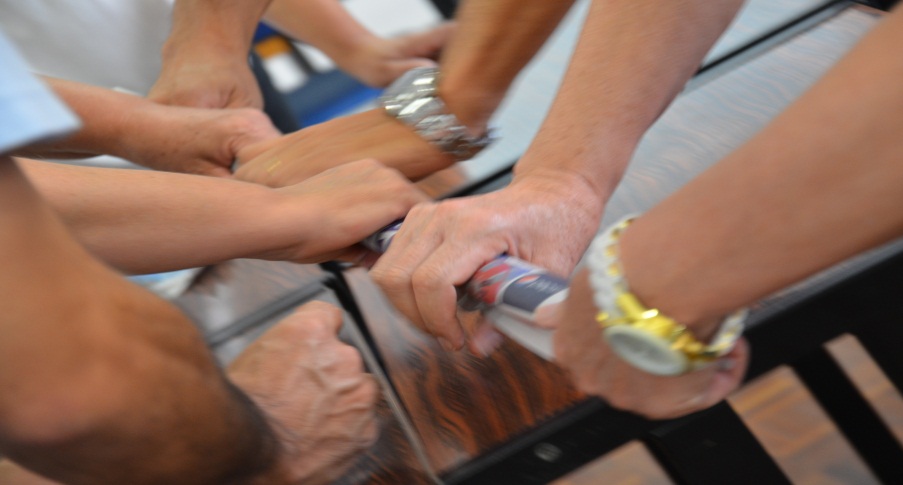 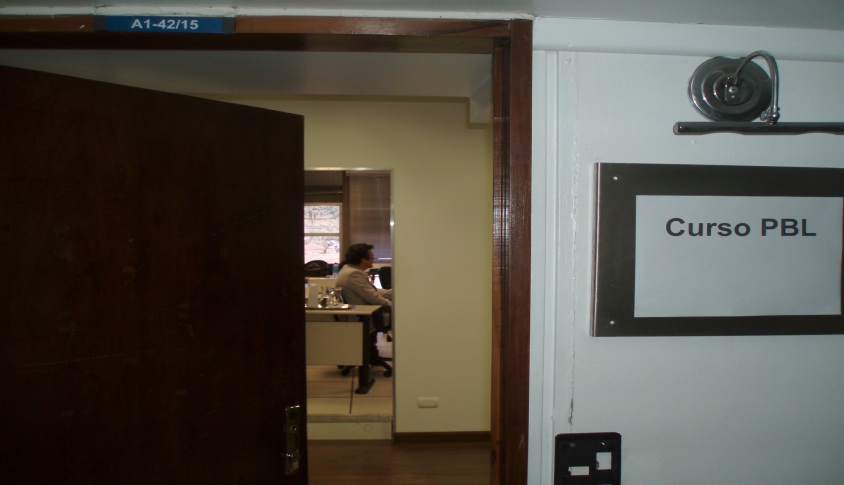 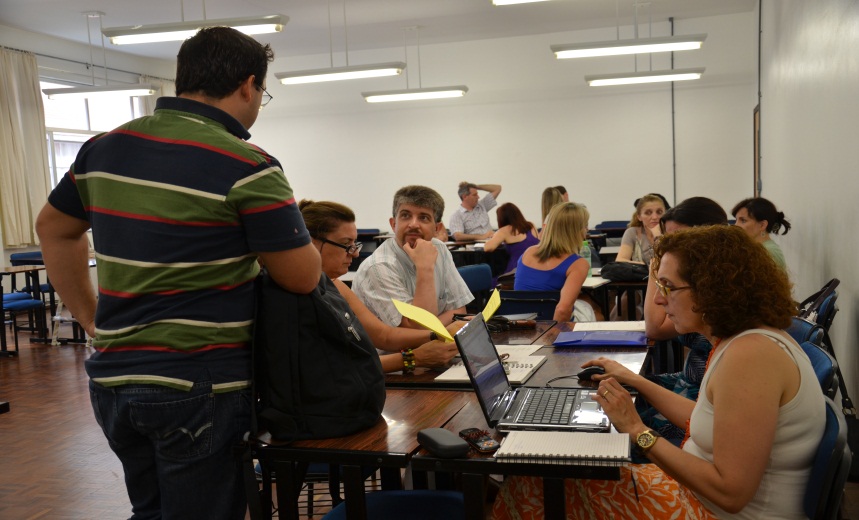 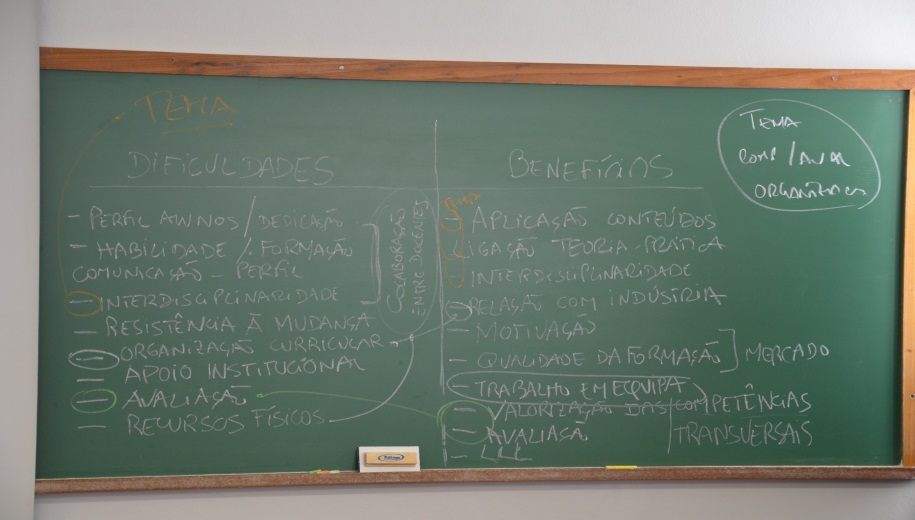 2012/05/16
APRENDIZAGEM BASEADA EM PROJECTOS : Rui M. Lima
36
Considerações Finais
Resultado Global Positivo

Requer
Compromisso
Formação
Espírito crítico

Permanente Evolução Apoiada em Pesquisa
Avaliação
Reflexão

Não existem modelos universais
2012/05/16
APRENDIZAGEM BASEADA EM PROJECTOS : Rui M. Lima
37
Referências
Morgan, A. (1984). Overview project -based learning. In E. S. Henderson & M. B. Nathenson. Independent learning in higher education. Englewood Cliffs: Educational technology Publications, 221-237.
Powell, P. & Weenk, W. (2003). Project-led engineering education. Utrecht: Lemma. 
Weimer, M. (2002). Learner-centered teaching. Five key changes to practice. San Francisco. Jossey-Bass.
(European Higher Education Area (2010). “EURASHE ‘S 10 Commitments for the European Higher Education Area in 2020”. http://onderwijs.vlaanderen.be/hogeronderwijs/bologna/2010_conference/documents/EURASHE_10_Commitments.pdf, consultado em Setembro 2010. 
Magna Charta Universitatum (1988). Disponível em http://www.bologna-bergen2005.no/Docs/00-Main_doc/880918_Magna_Charta_Universitatum.pdf, consultado em Setembro 2010. 
Declaração de Bolonha (1999). Disponível em http://www.bologna-bergen2005.no, consultado em Setembro de 2010.
Descritores de Dublin (2004). Disponível em http://www.dges.mctes.pt/DGES/pt, consultado em Maio 2009. 
Comunicado de Londres (2007). Disponível em http://www.dcsf.gov.uk/londonbologna/uploads/documents/LC18May07.pdf, consultado em Maio 2009. 
Archer, W. and Davison, J. (2008). "Graduate Employability: What do employers think and want?". Londres: CIHE - Council for Industry and Higher Education. 
Fernandes, S., Lima, R. M., Cardoso, E., Leão, C. P., & Flores, M. A. (2009, 21-22 July 2009). An academic results analysis of a first year interdisciplinary project approach in industrial and management engineering. Paper presented at the First Ibero-American Symposium on Project Approaches in Engineering Education - PAEE2009, Guimarães - Portugal.
Lima, R. M., Carvalho, D., Sousa, R. M., & Alves, A. (2009, 21-22 July 2009). Management of Interdisciplinary Project Approaches in Engineering Education: a Case Study. Paper presented at the First Ibero-American Symposium on Project Approaches in Engineering Education - PAEE2009, Guimarães - Portugal.
Lima, R. M., Mesquita, D., Amorim, M., Jonker, G., & Flores, M. A. (2012). An Analysis of Knowledge Areas in Industrial Engineering and Management Curriculum (submitted). International Journal of Industrial Engineering and Management, 3(2).
2012/05/16
APRENDIZAGEM BASEADA EM PROJECTOS : Rui M. Lima
38